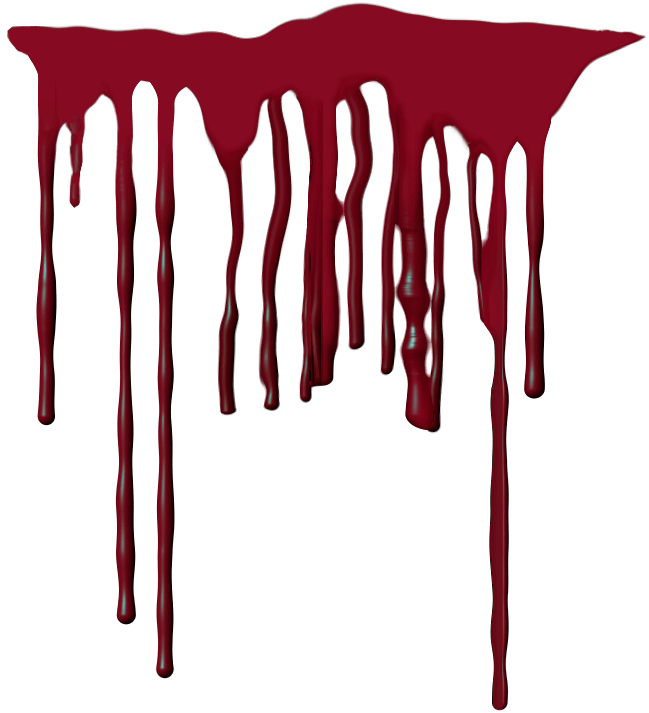 De bloedsomloop
Wat is bloed?
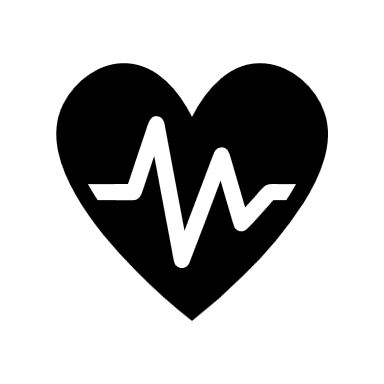 Functies van bloed:
Bloed vervoert stoffen
	→ Toevoer van voedingsstoffen
	→ Afvoer van afvalstoffen
Functie
Samenstelling
Rode bloedcellen
Witte bloedcellen
Bloedplaatjes
Dichte bloedsomloop
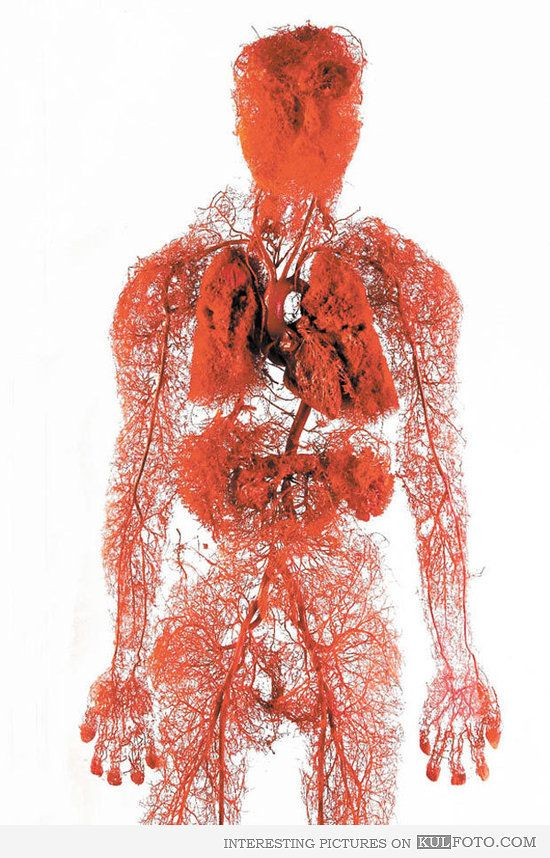 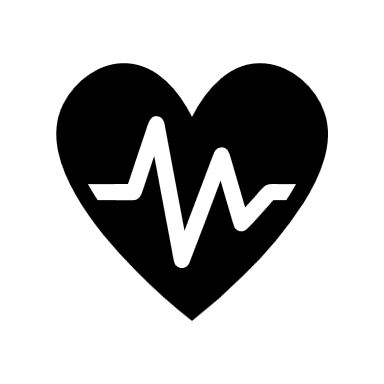 Functies van bloed:
Bloed vervoert stoffen
	→ Toevoer van voedingsstoffen
	→ Afvoer van afvalstoffen
Bescherming tegen ziektes
Herstellen van beschadigingen
Verspreiden van warmte
Functie
Samenstelling
Rode bloedcellen
Witte bloedcellen
Bloedplaatjes
Dichte bloedsomloop
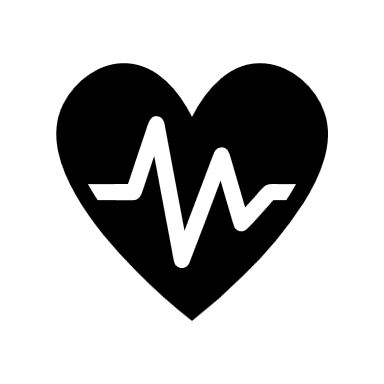 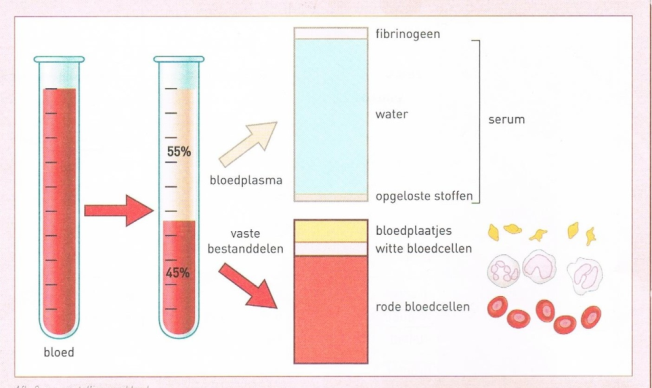 Functie
Samenstelling
Rode bloedcellen
Witte bloedcellen
Bloedplaatjes
Dichte bloedsomloop
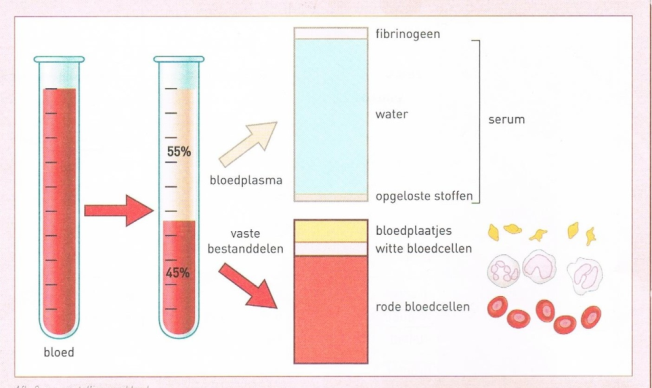 Bloedplasma:
Water
Opgeloste stoffen
Eiwitten
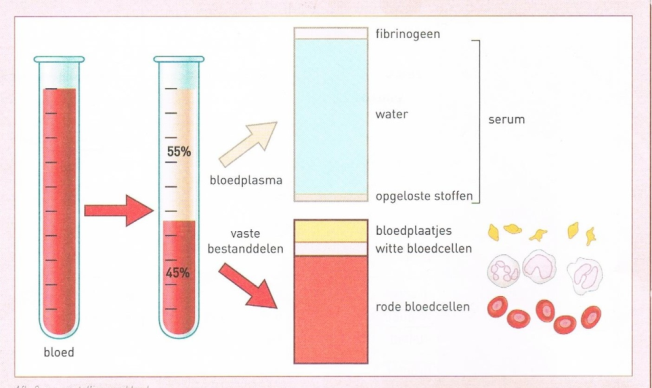 Bloedplaatjes
Witte bloedcellen
Rode bloedcellen
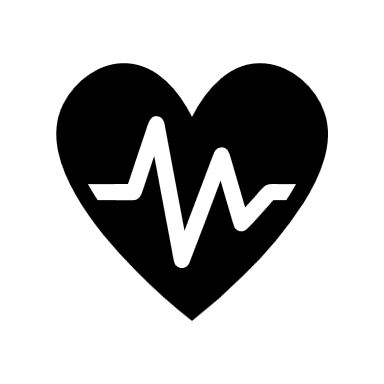 Bevat hemoglobine
Hemoglobine is een eiwit dat zuurstof bindt
Hemoglobine zorgt voor de rode kleur 
Worden gemaakt in het beenmerg
Enige menselijke cel zonder celkern
Functie
Samenstelling
Rode bloedcellen
Witte bloedcellen
Bloedplaatjes
Dichte bloedsomloop
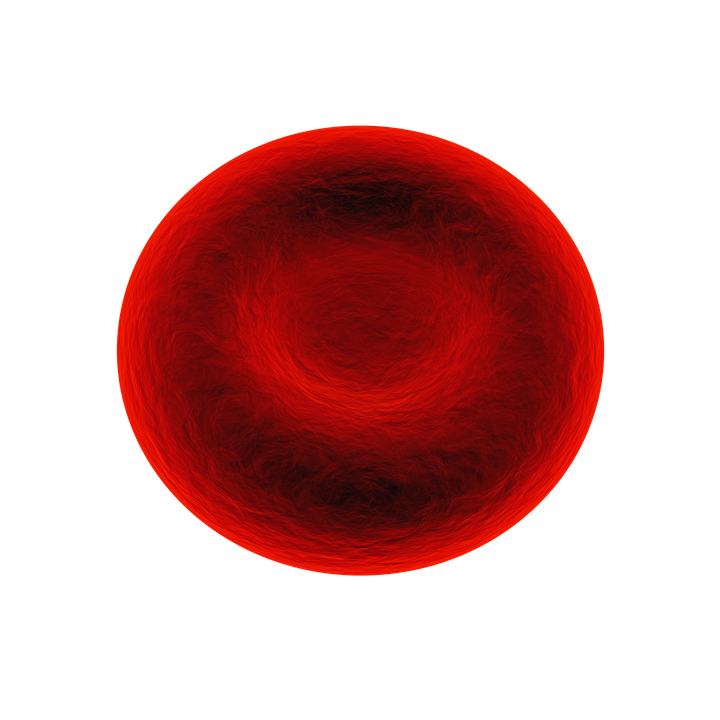 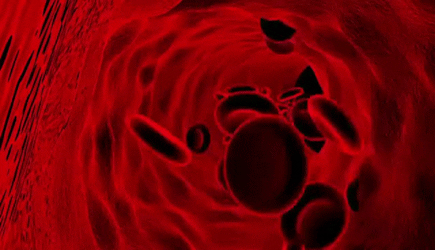 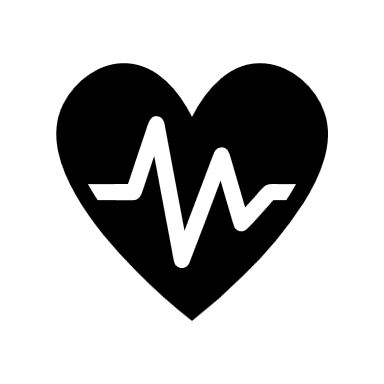 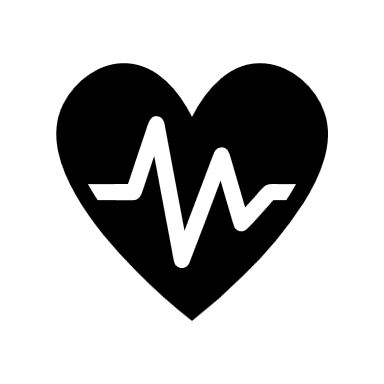 Beschermen tegen ziekteverwekkers

Twee manieren:
Antistoffen
Fagocyteren
Functie
Samenstelling
Rode bloedcellen
Witte bloedcellen
Bloedplaatjes
Dichte bloedsomloop
Witte bloedcel
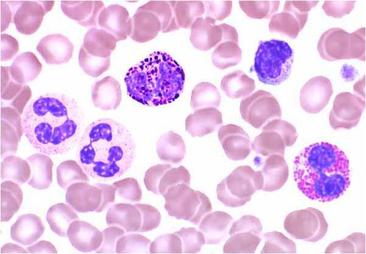 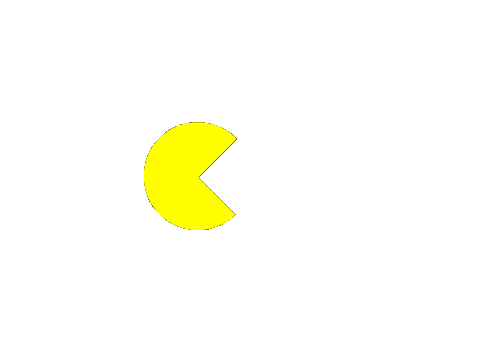 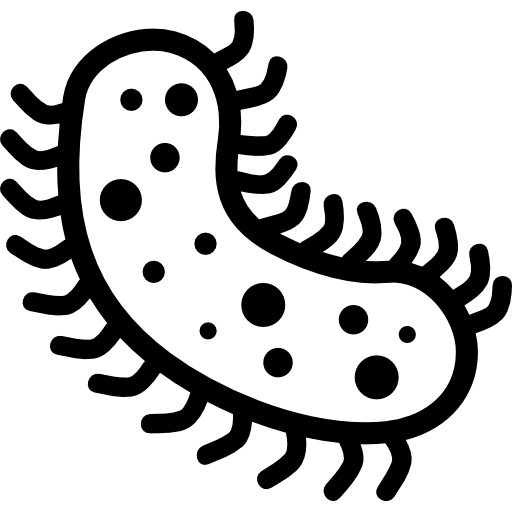 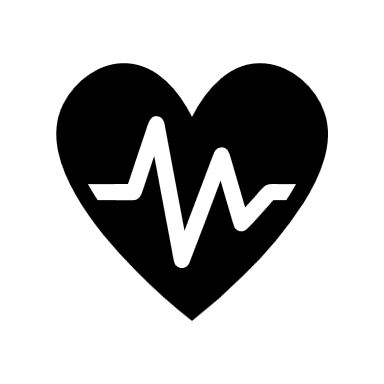 Fagocyteren:
Functie
Samenstelling
Rode bloedcellen
Witte bloedcellen
Bloedplaatjes
Dichte bloedsomloop
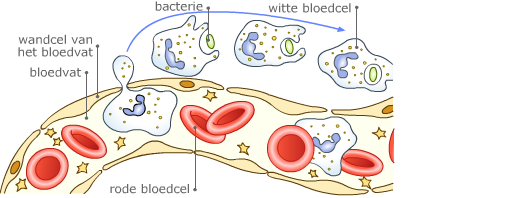 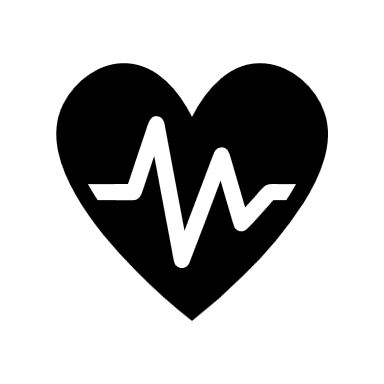 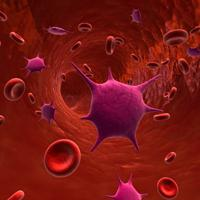 Uit elkaar gevallen bloedcellen
Zorgt voor bloedstolling
Bloedstolling dicht een bloedvat
Stollingseiwitten zorgen ervoor dat fibrinogeen wordt omgezet in de fibrine
Fibrine vormt een net in de wond waar bloedcellen aan blijven plakken
Hierdoor ontstaat een bloedprop
Functie
Samenstelling
Rode bloedcellen
Witte bloedcellen
Bloedplaatjes
Dichte bloedsomloop
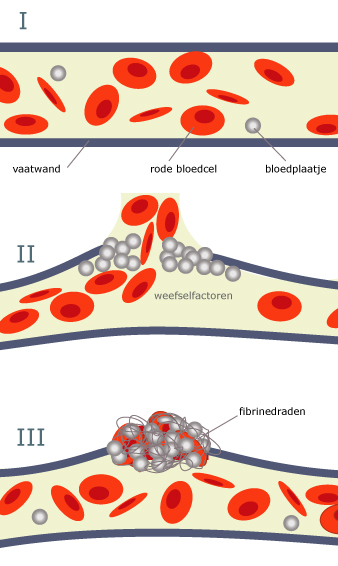 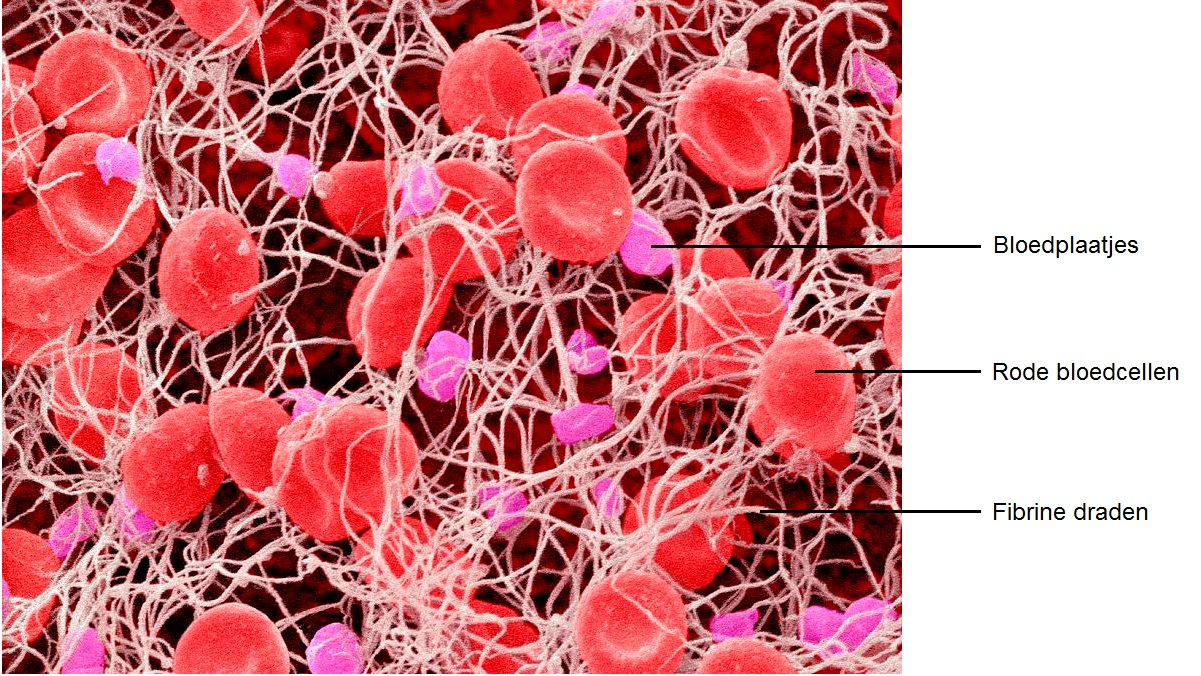 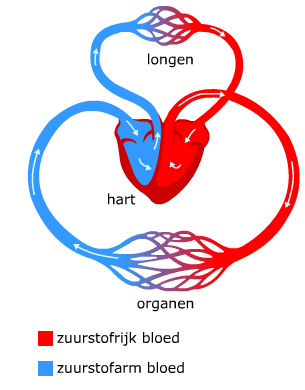 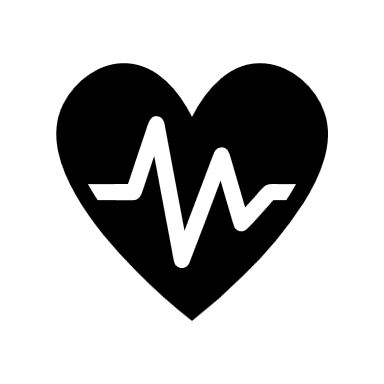 Bij de mens
Functie
Samenstelling
Rode bloedcellen
Witte bloedcellen
Bloedplaatjes
Dichte bloedsomloop
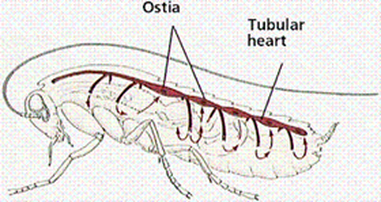